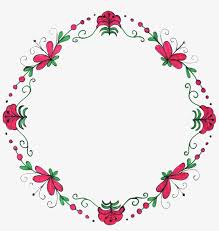 W E L C O M E
Introduction
Md. Khalilur Rahman
Assistant Teacher ( English )
Govt. Girls’ High School , Gaibandha
Mobile No – 01718935913
Email- rkhalilur03@gmail.com
Class -  Eight/Nine/Ten
English Second Paper (Grammar)
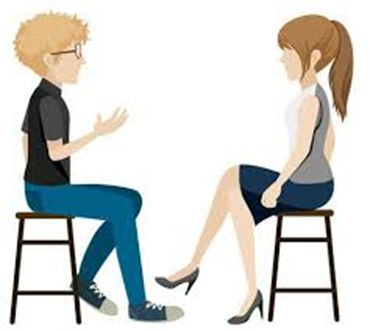 If you come, I will be happy
If you invite me , I will go
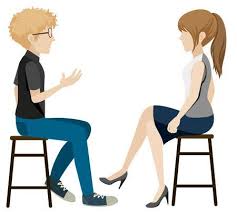 What kind of sentences are these?
Today our Topic is
Conditional Sentences
Learning outcomes
After completing this lesson students will be able to ------ 

 make conditional sentences
 complete the gaps using conditionals
Read the following sentences very carefully ---
If I get money , I will buy a motor bike.
 If you followed my exercise, you could improve your health.
 If you had taken exercise regularly, your health would have improved.
The above sentences are conditional sentence because every sentence has a principal clause  and a subordinate clause. Again every sub- ordinate clause has started with if.
Conditionals are of three kinds
First conditional
Structure: If + present+ future (Imperative)
Example:    a) If you want, I will help you.
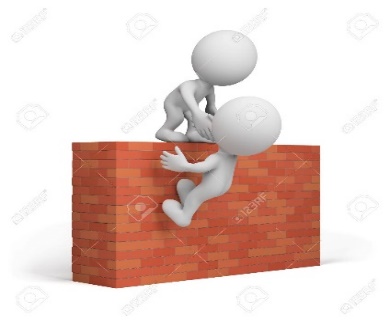 b) If you want to shine , work hard.
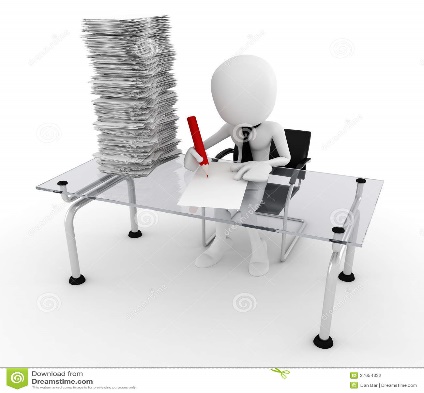 c) I will go if you come.
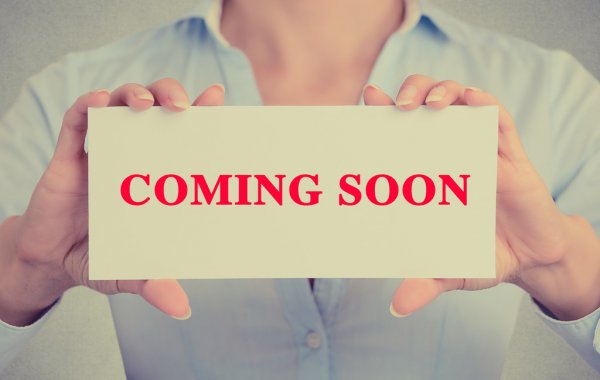 Second Conditional:
Structure: If + Past indefinite + Principal clause ( Subject+ should/would/could/might+ base form of verb+ others)
If I got a visa, I would go to Singapore
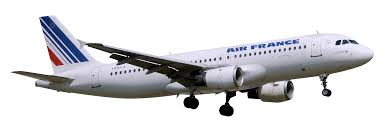 b) I would fly if I were a bird.
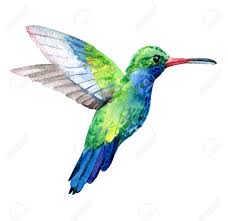 c) If he had money, he would buy a car.
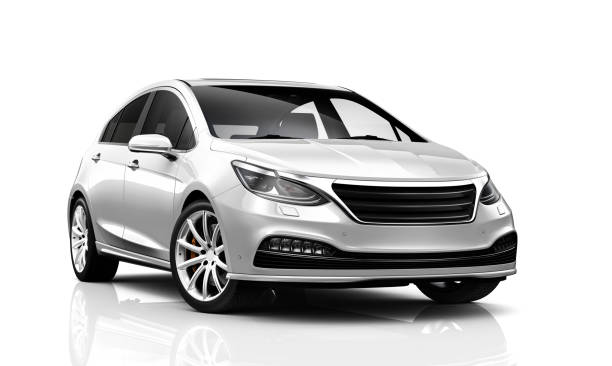 Third Conditional:
Structure: If + Past Perfect tense + Principal clause ( Subject+ should/would/could/might+ have+ Past participle form of verb+ others)
Examples: 
If you had walked quickly, you could have caught the bus.
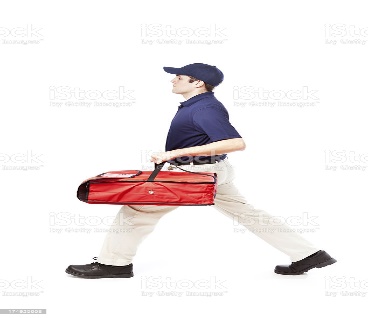 b) If he had not stolen , the police would not have arrested him.
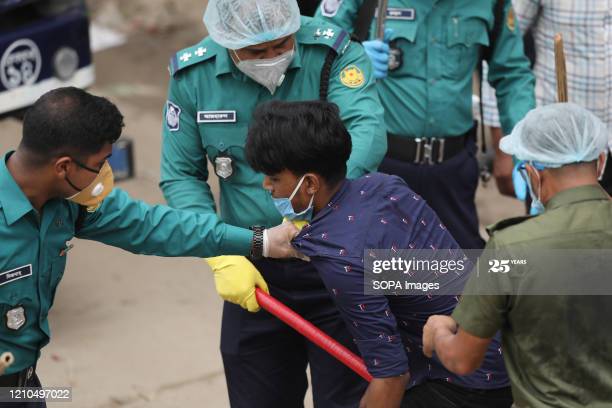 c) The accident could have been avoided if he had driven carefully.
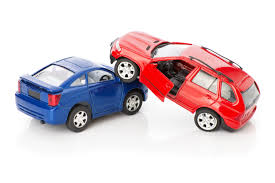 Group Work, (08 minutes)
Write six sentences :

First Conditional 2 sentences

Second Conditional 2 sentences

Third Conditional 2 sentences
Pair Work (05 minutes)
Complete the following sentences using conditionals:

You will know more ----------------------------------------------.
Have a banana -----------------------------------------------------.
If I saw him, -------------------------------------------------------.
------------------------------------------------I would visit you.
-------------------------------------- if you had asked me.
-------------------------------------- I would have come.
Suggested Answers
Complete the following sentences :

You will know more if you read more.
Have a banana if you are hungry.
If I saw him, I would give him the information.
If I had time, I would visit you.
I would have given you the answer if you had asked me.
If you had come, I would have gone.
Home Work
Write 9 conditional sentences from
 first conditional 3 sentences
 second conditional 3 sentences and
 third conditional 3 sentences
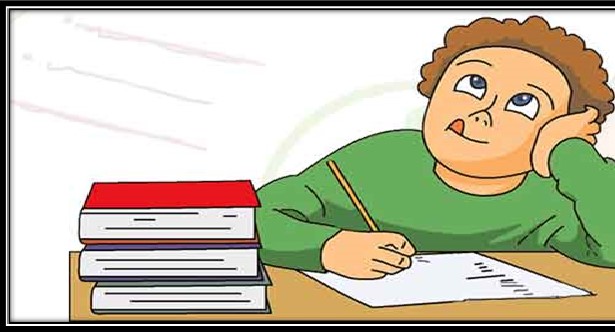 Allah Hafez